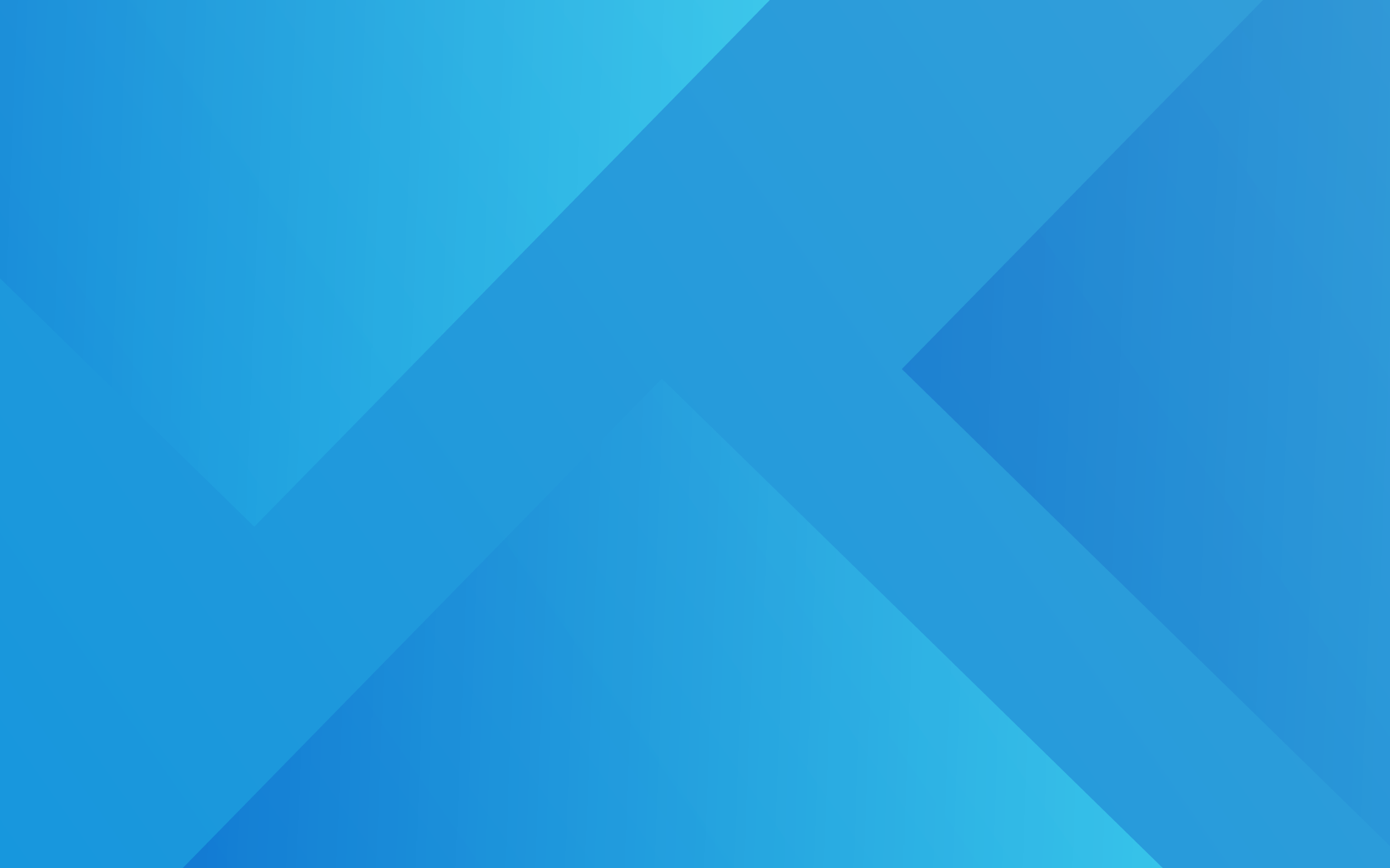 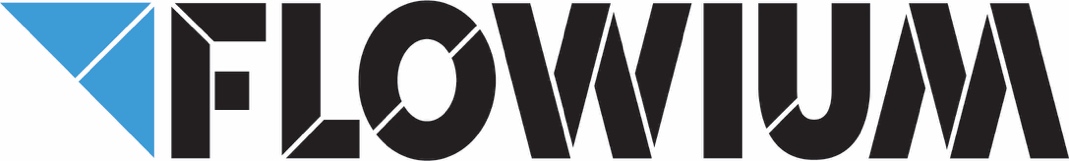 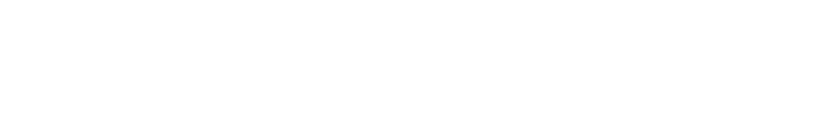 Premium, full-service eCommerce email marketing agency.
Brand Voice
Brand Voice by Amara Ricord
GENERAL BRAND GUIDELINES
COLORS
FONTS
GENERAL INFO
BRAND NAME
What Makes Great Branding
Long term successful brands…..
...go beyond a logo
...go beyond their advertising
...stand for something outside of their product
...are different than their competitors
...remain relevant to their consumers, while always keeping innovation in mind
...are emotionally provocative & engaging
…build energy and momentum 
...build strength & equity with the customer experience 
...build brand ambassadors
...are experienced

A Brand Voice is giving your brand personality and essence (like a person). It reflects why the brand exists outside of the physical product. It’s how you create loyalty and resonate with your target market; by communicating an inspirational, motivational voice that connects your audience with your brand.
BRAND NAME
Creating a Brand Voice
B.old point of view that brings attention to your product
R.elevant to your target market while creating value
A.uthentic to your mission statement, values and vision 
N.ovel and new solutions
D.istinct branding that makes you stand out from competitors
BRAND NAME
Describing Your BRAND
This is done by creating a tone for your ideal consumer. How did you brand get started? What solutions does your product solve? How does your ideal consumer think? What drives their behavior to find your brand/product? What are their habits and how does that relate to your product? Use connection; what are their emotions when buying, attitude when engaging, how do you want them to feel when purchasing your product? Consider ending with a statement of who you are.
BRAND NAME
Copy Guidelines
Descriptive Words




Voice:
Phrases, Slang






Taglines:
BRAND NAME
What makes us DISTINCT in what we offer:
BRAND NAME
How to Use Your Brand Voice
Whenever representing your brand through text, copy, and speech. 
Writing copy for emails. 
Posting on social media.
Writing blogs on your website. 
Correspondence with customers.

The advantage to having a brand voice is consistency across all platforms, creating a recognizable voice and representation of your brand. 

It’s also easier for teams where there are multiple people who represent your brand (copywriters, social media managers, customer support, sales reps., etc)
BRAND NAME